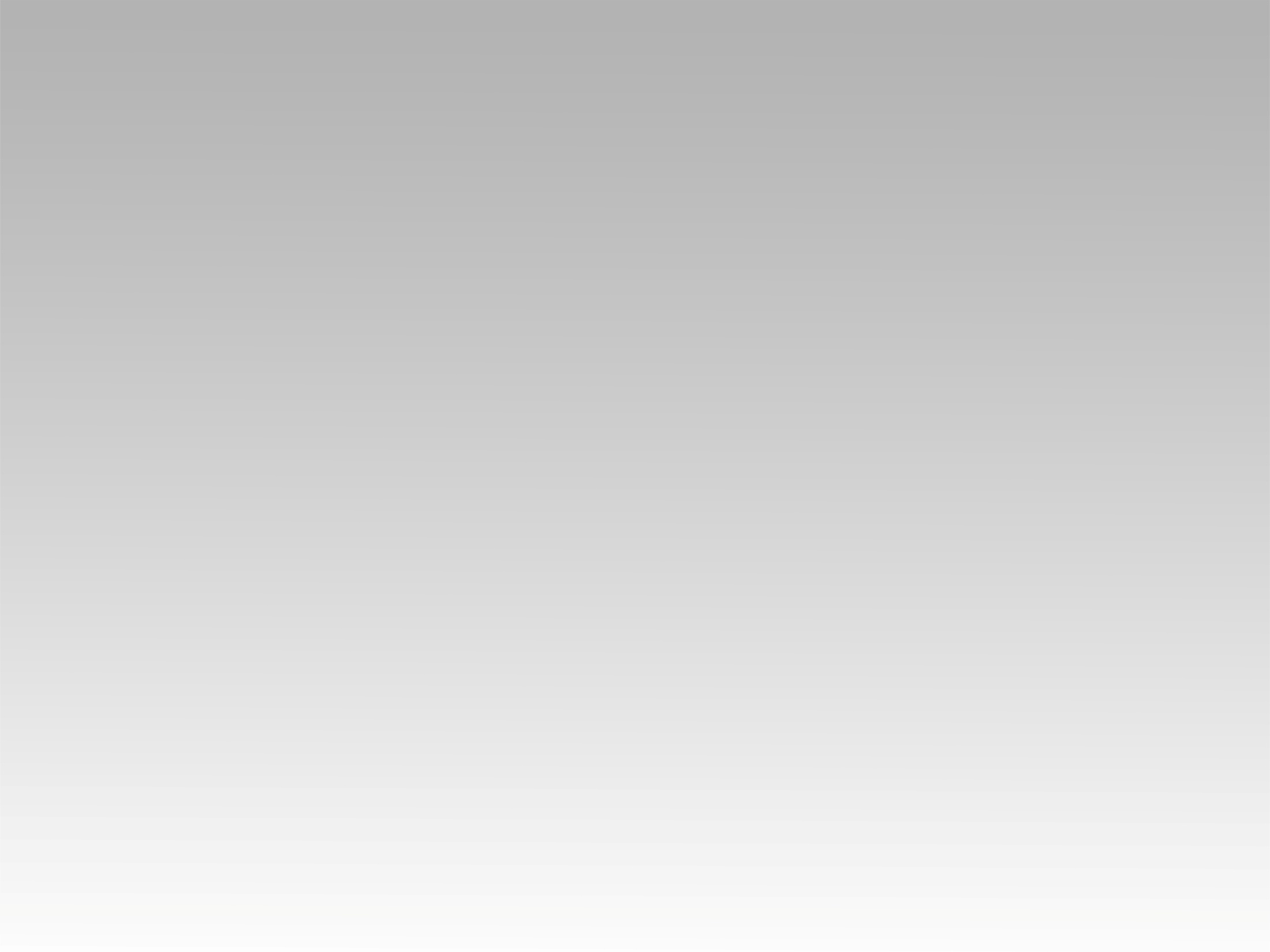 ترنيمة
يسوع عند قدميك اجلس
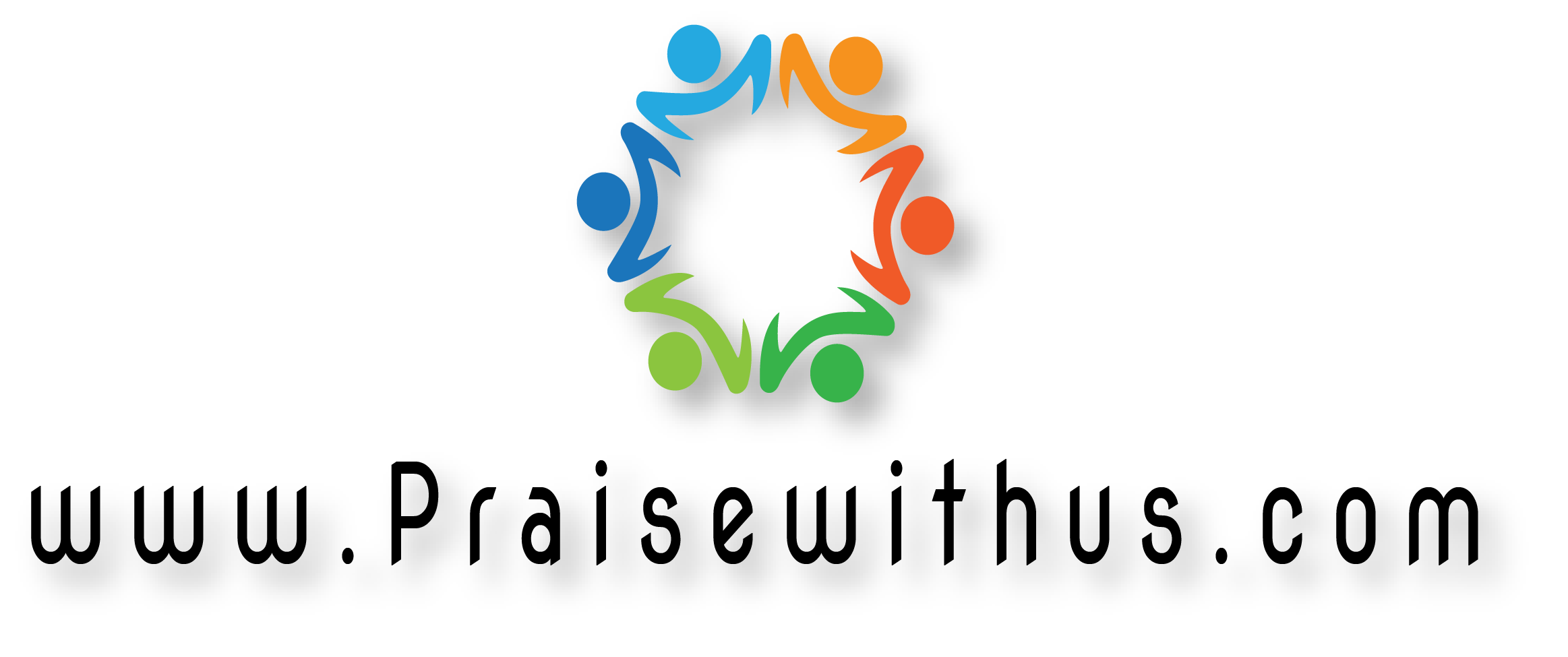 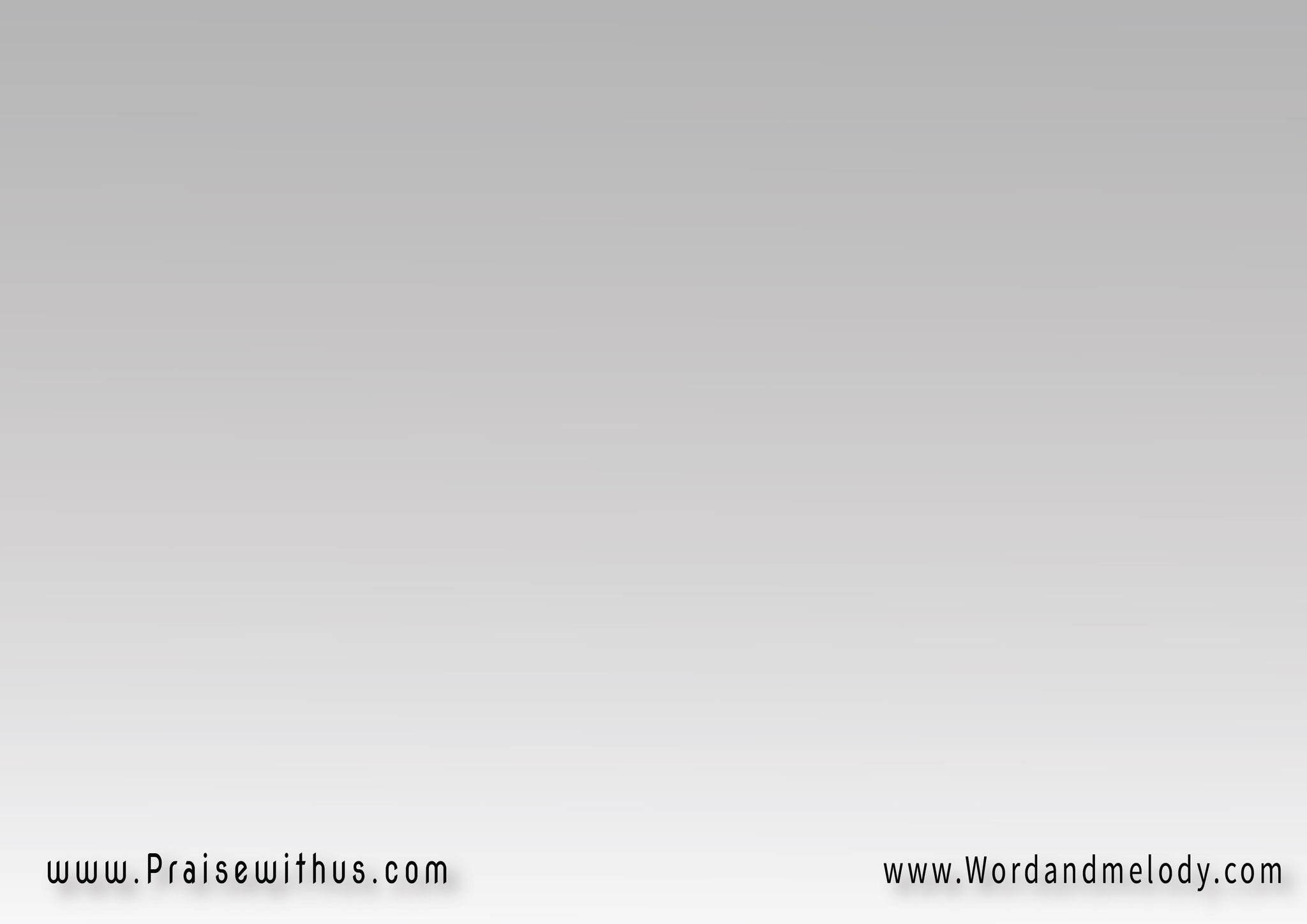 1-
يَسُــــوعُ عِندَ قَدَمَيْكَ أجلِسُبقُرْبِكَ حَيْثُ تــــــرومُ الأنفُسُأنتَ الَّذي بقَوْلِكَ تُبهِجُنــــــــيتَهدِي مَسِيري وَحَيـاتي تؤنِسُ
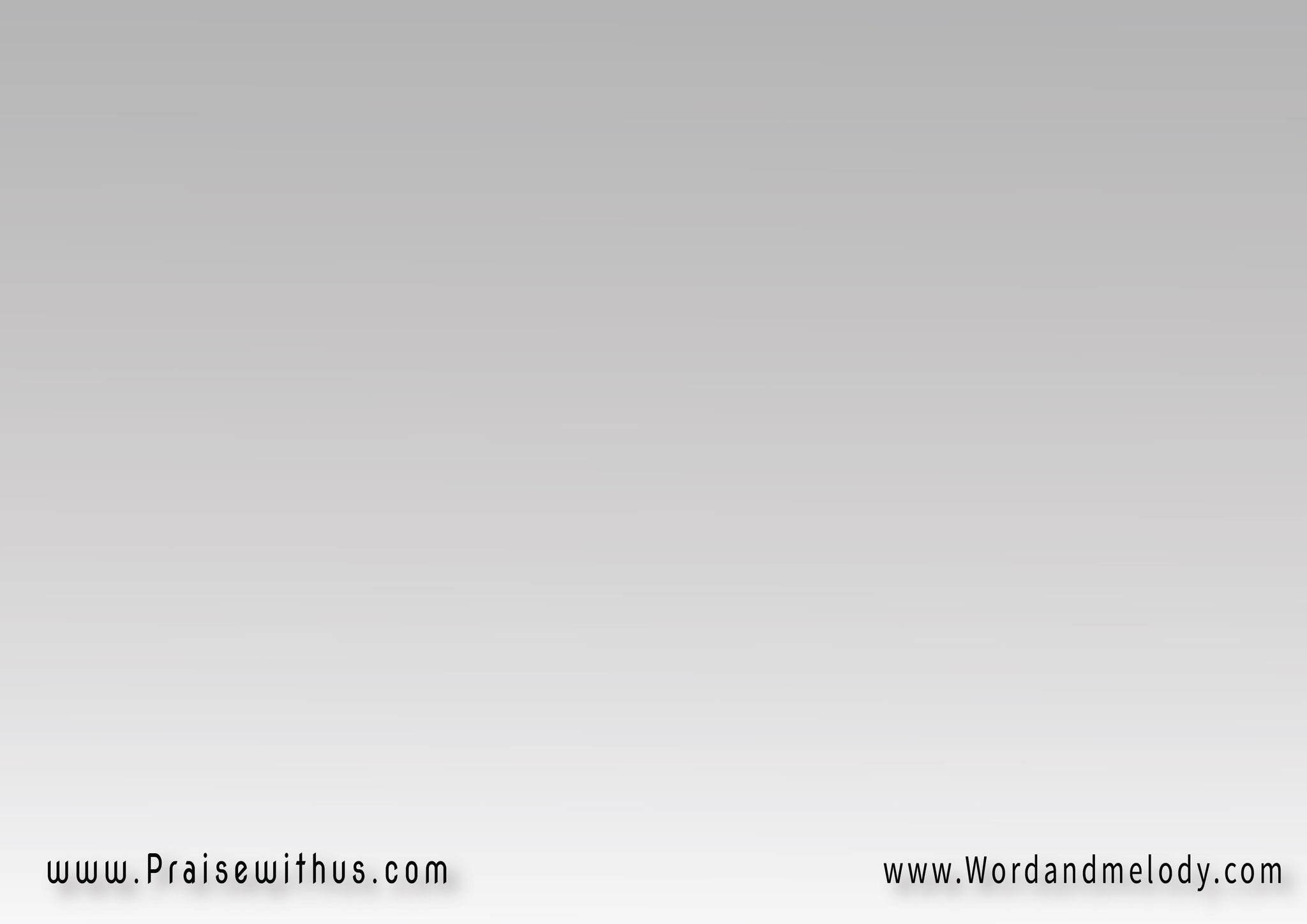 القرار:
ياسَيِّدِي عَن حُبِّكَ لن أرجِعَأنتَ نصيبي الَّذي لن يُنزَعَ
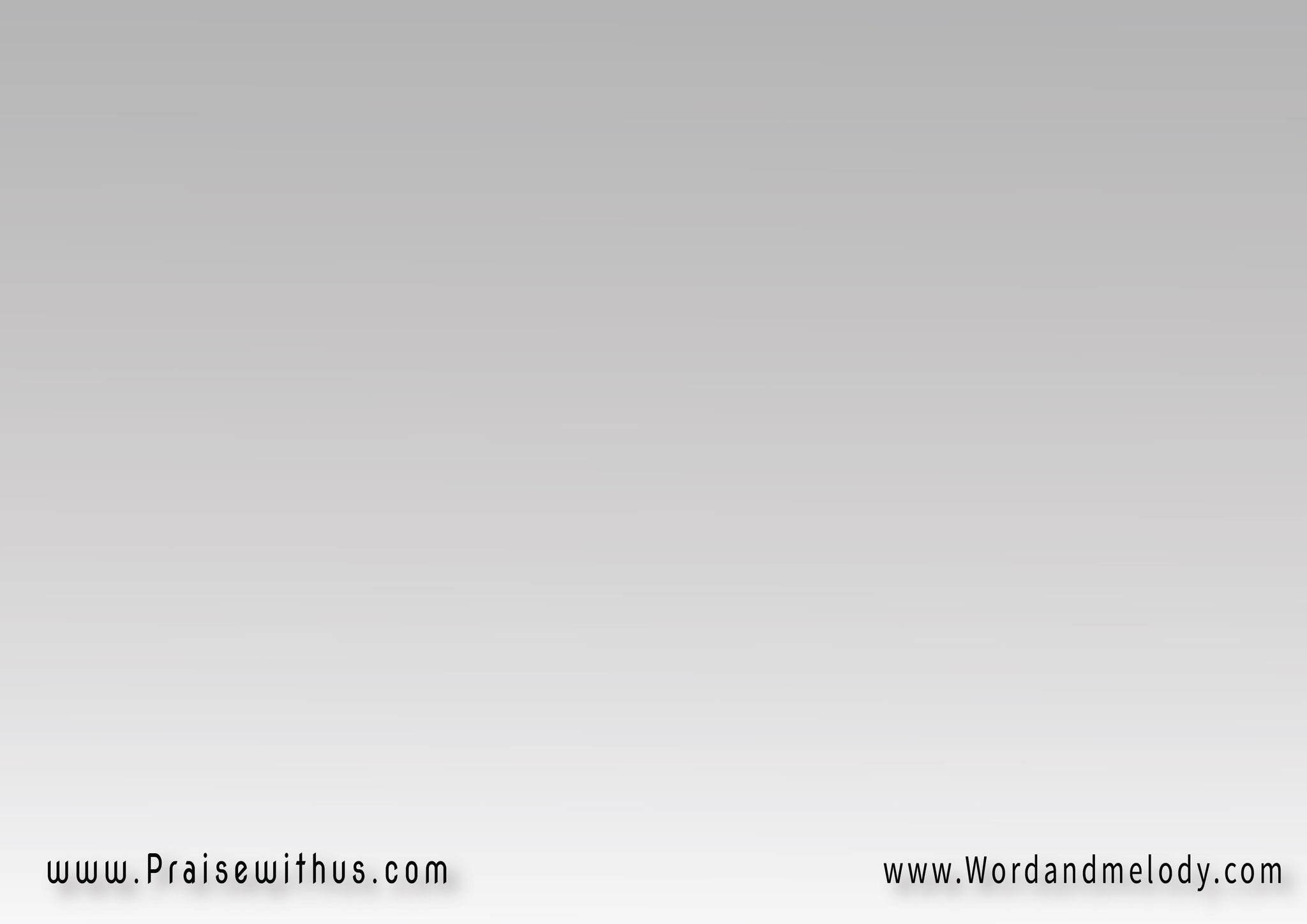 2-
يَسُوعُ عِندَ قَدَمَيْكَ أسْجُدُإيَّاكَ رَبِّي وَإلَهـــــــي أعْبُدُخَلَقتَني فَدَيْتَنــــــي أحْيَيْتَنيأنتَ إلَهي الأعْظَمُ وَالأمْجَدُ
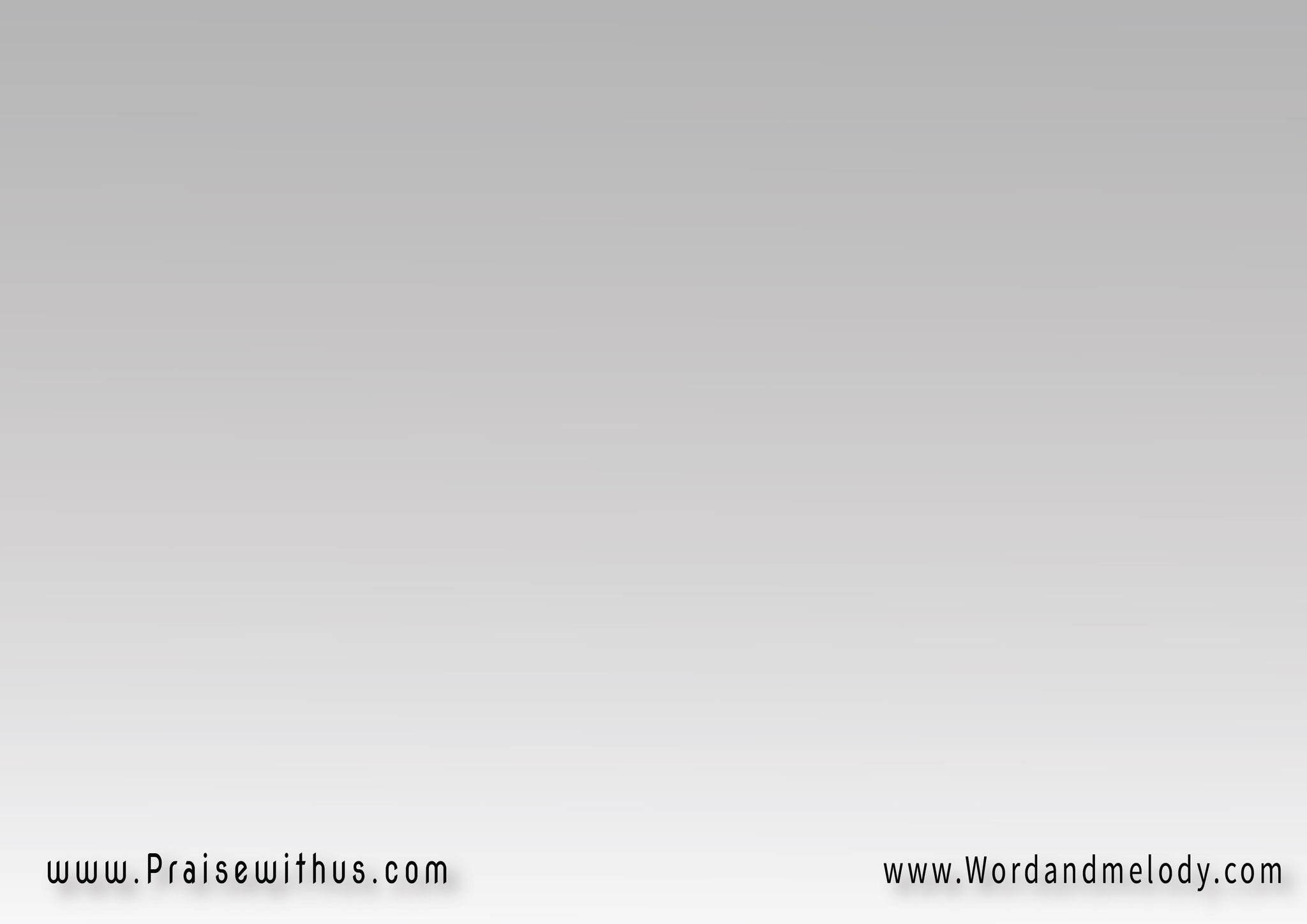 القرار:
ياسَيِّدِي عَن حُبِّكَ لن أرجِعَأنتَ نصيبي الَّذي لن يُنزَعَ
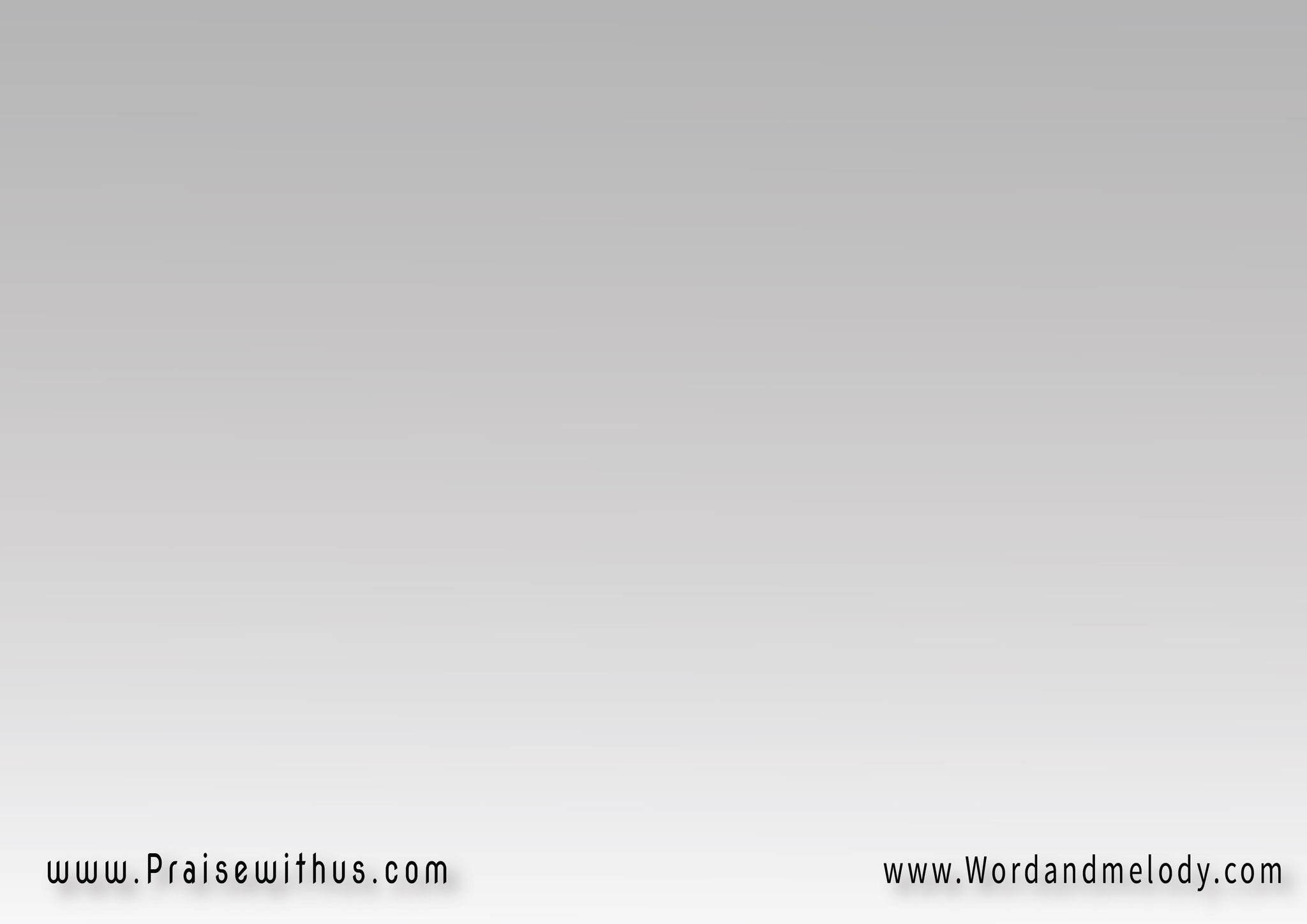 3-
يَسُــوعُ فَوْقَ قَدَمَيْكَ أسْكُبُطِيبي الثَّمِينَ أنتَ مِنْـهُ أطيَبُرَمْزاً لِتَكرِيسي حَياتــي مُعْلِنـاًحُبِّي لَكَ طولَ المَدَى لايَنضِبُ
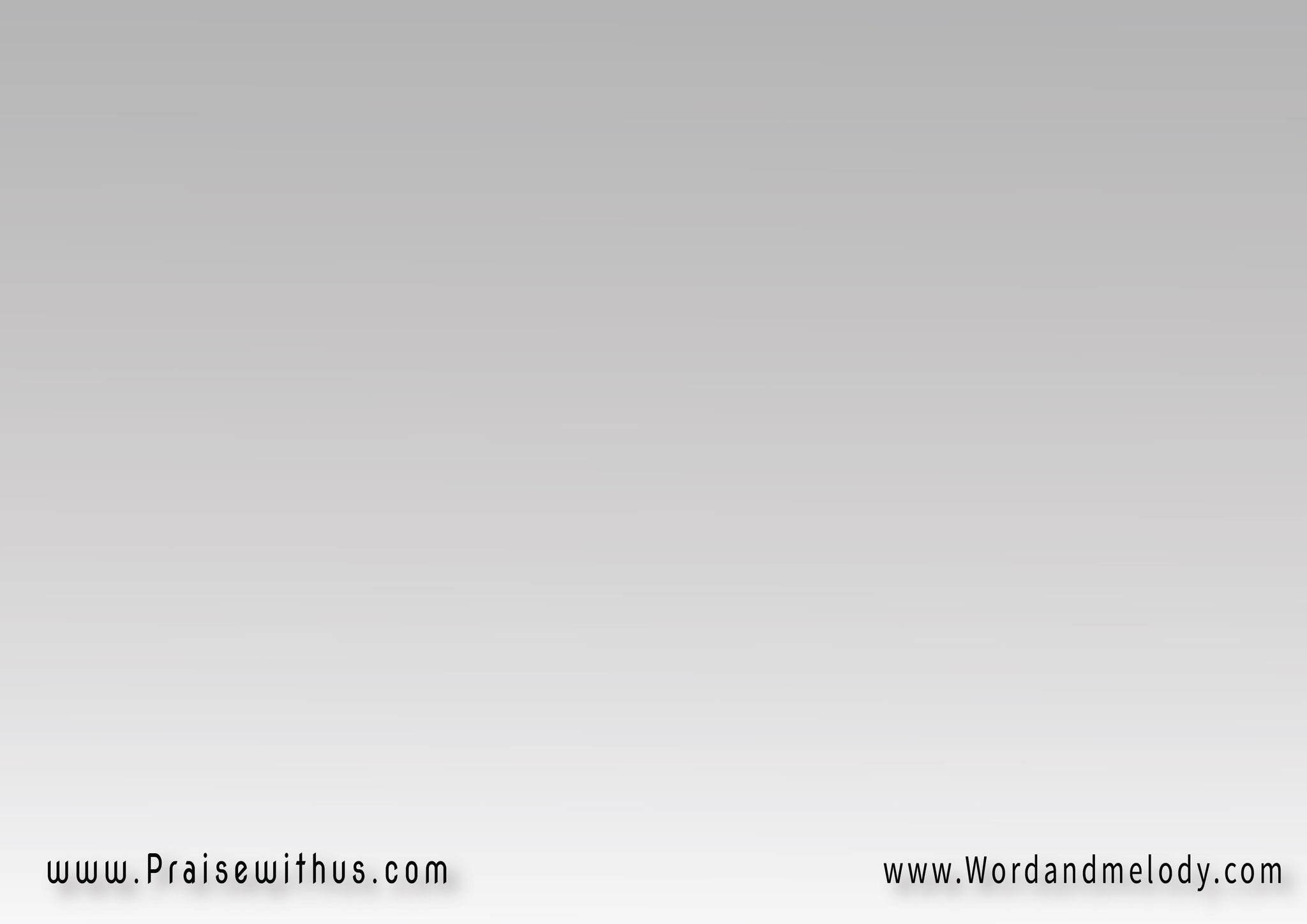 القرار:
ياسَيِّدِي عَن حُبِّكَ لن أرجِعَأنتَ نصيبي الَّذي لن يُنزَعَ
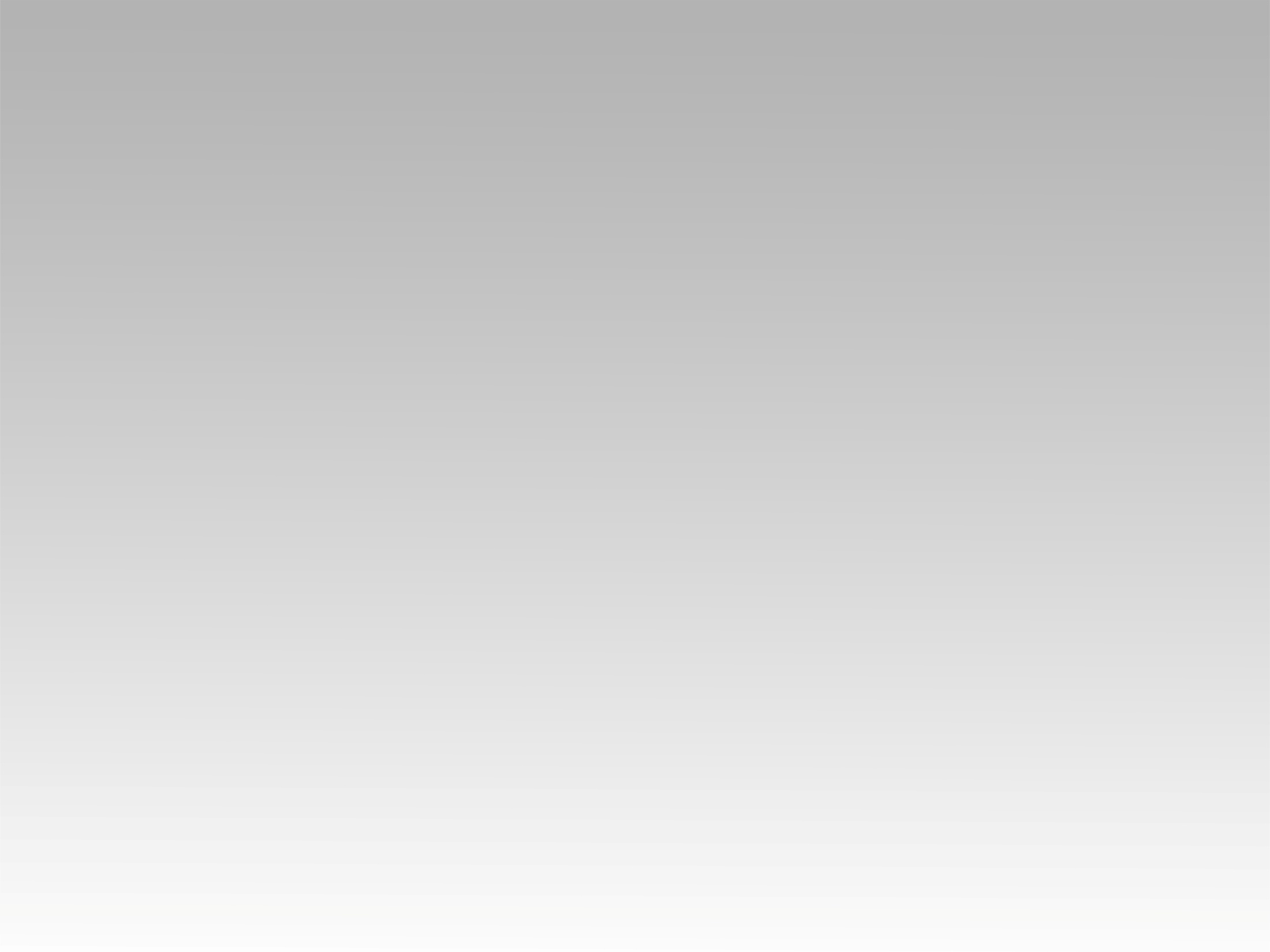 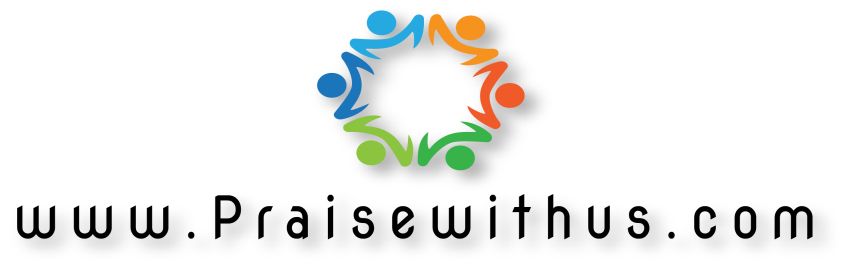